ict-research.nl
We represent scientific researchers in ICT
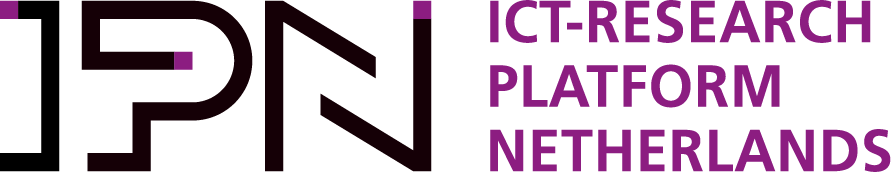 ICT-Research Platform Netherlands
We represent scientific researchers in ICT
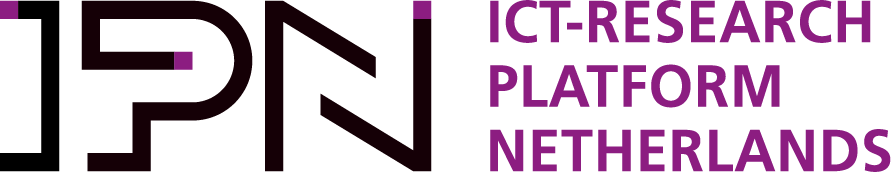 https://ict-research.nl
ipn@nwo.nl
Who we are
IPN is a platform that unites scientists in the academic ICT field and acts as the authority when it comes to questions regarding future demands and possibilities of ICT science and how to prioritise research in this field.
What we do
IPN unites, strengthens and advocates academic research and education on ICT in The Netherlands, to help realise high-quality digitalisation agendas that enable society to face the ICT challenges of today and tomorrow.
Our way of working
IPN builds and maintains a national community, and develops policy to advance the field. The platform actively enhances diversity in ICT by stimulating the participation of women and minorities. IPN advocates the importance of ICT for our current society.
Organisation (current)
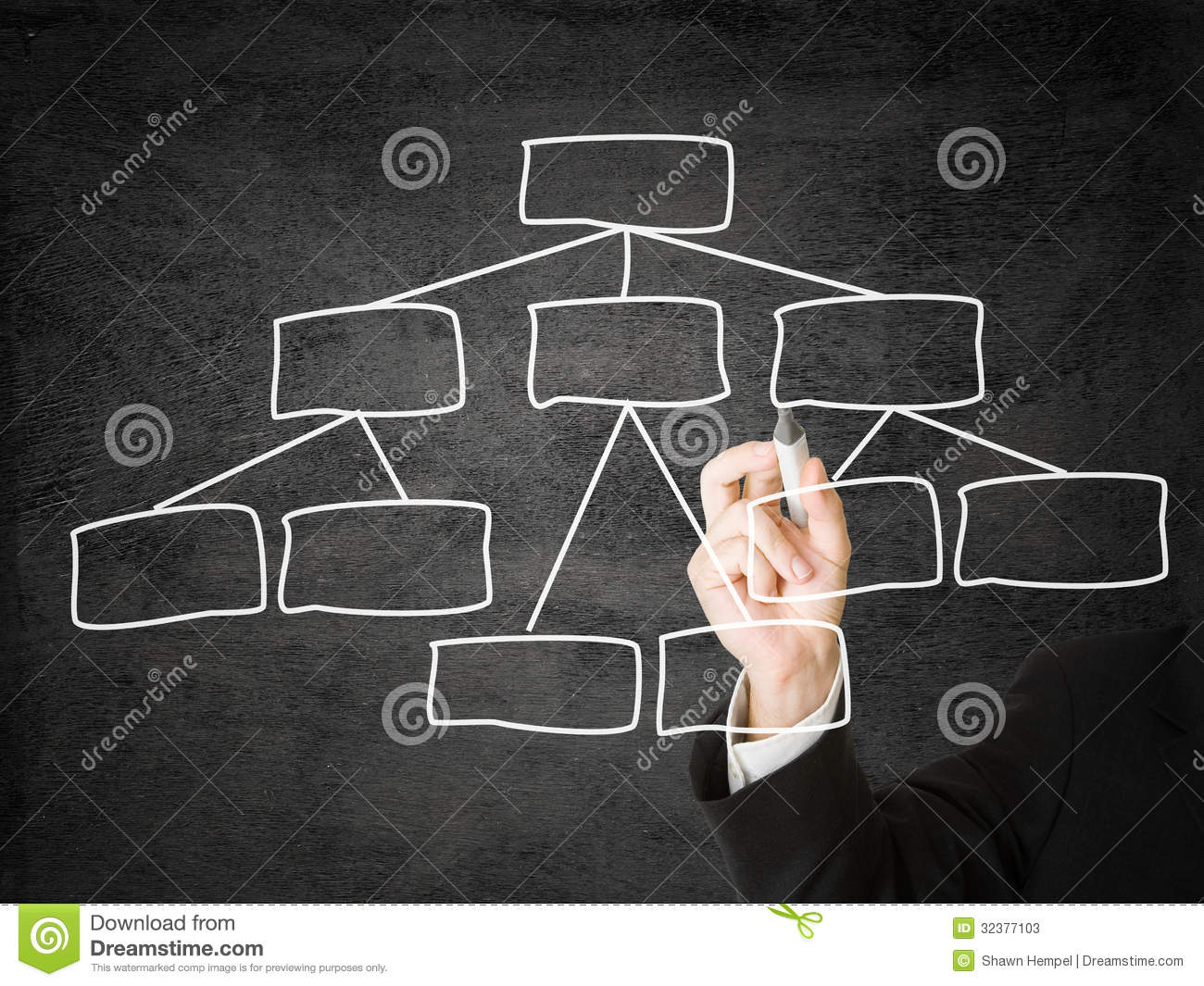 Normal members: in principle, each university that has an organisational unit associated with ICT science, jointly covering most academic ICT scientists in The Netherlands
RU, RUG, RUL, TiU, TUe, TUD, UT, UU, UvA, VU, WUR
CWI, EE-NL 
Special members: 
Every organisation with a strong ICT-research component, but is not exclusively focused on ICT: NLeSC, SURF, TNO
National ICT-research schools: ASCI, IPA, SIKS
Special ICT interest groups: data science (DSPN), cybersecurity (dcypher), software engineering (VERSEN), data in life sciences (DTLS), mathematicians (PWN)
Organisation (current)
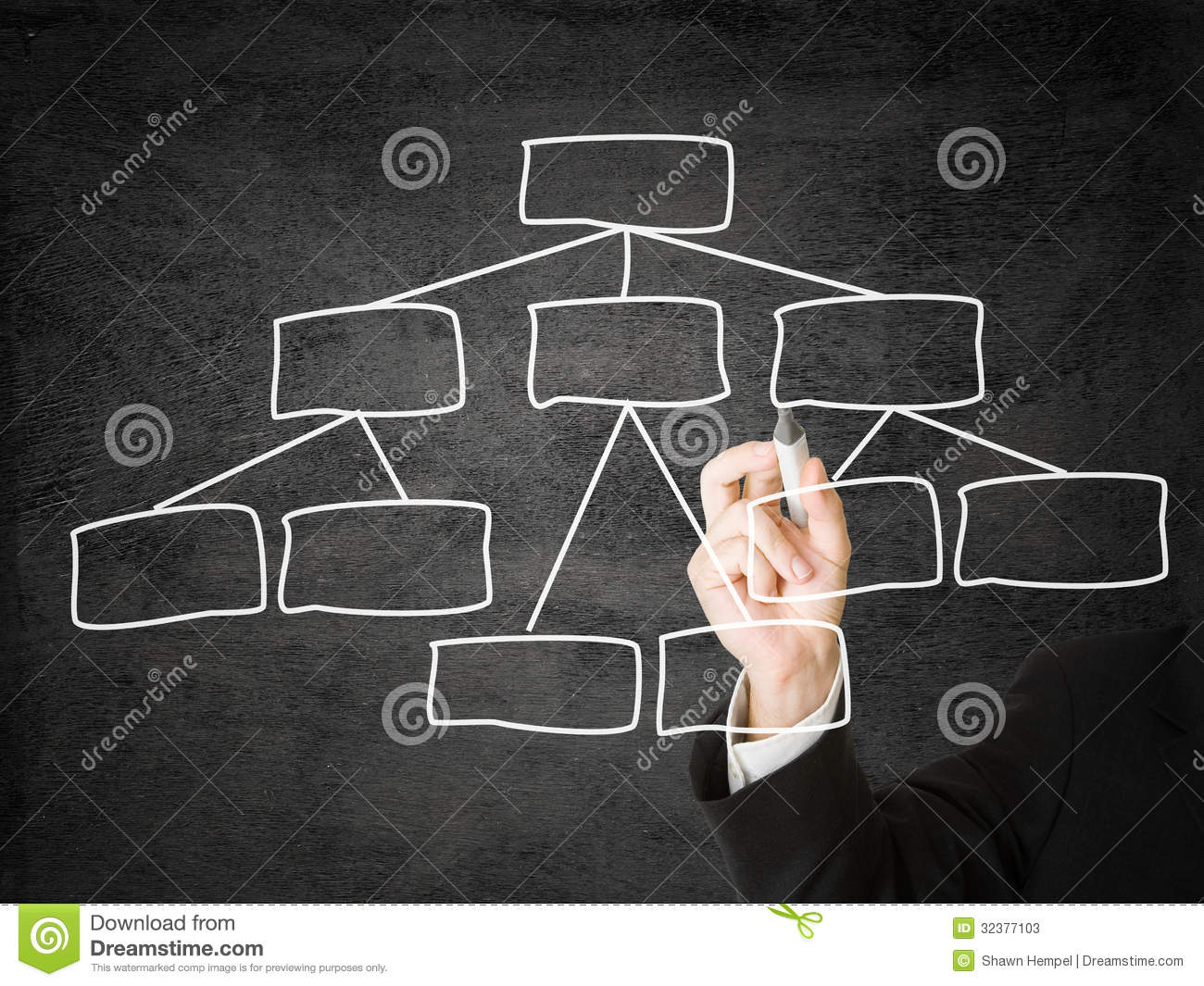 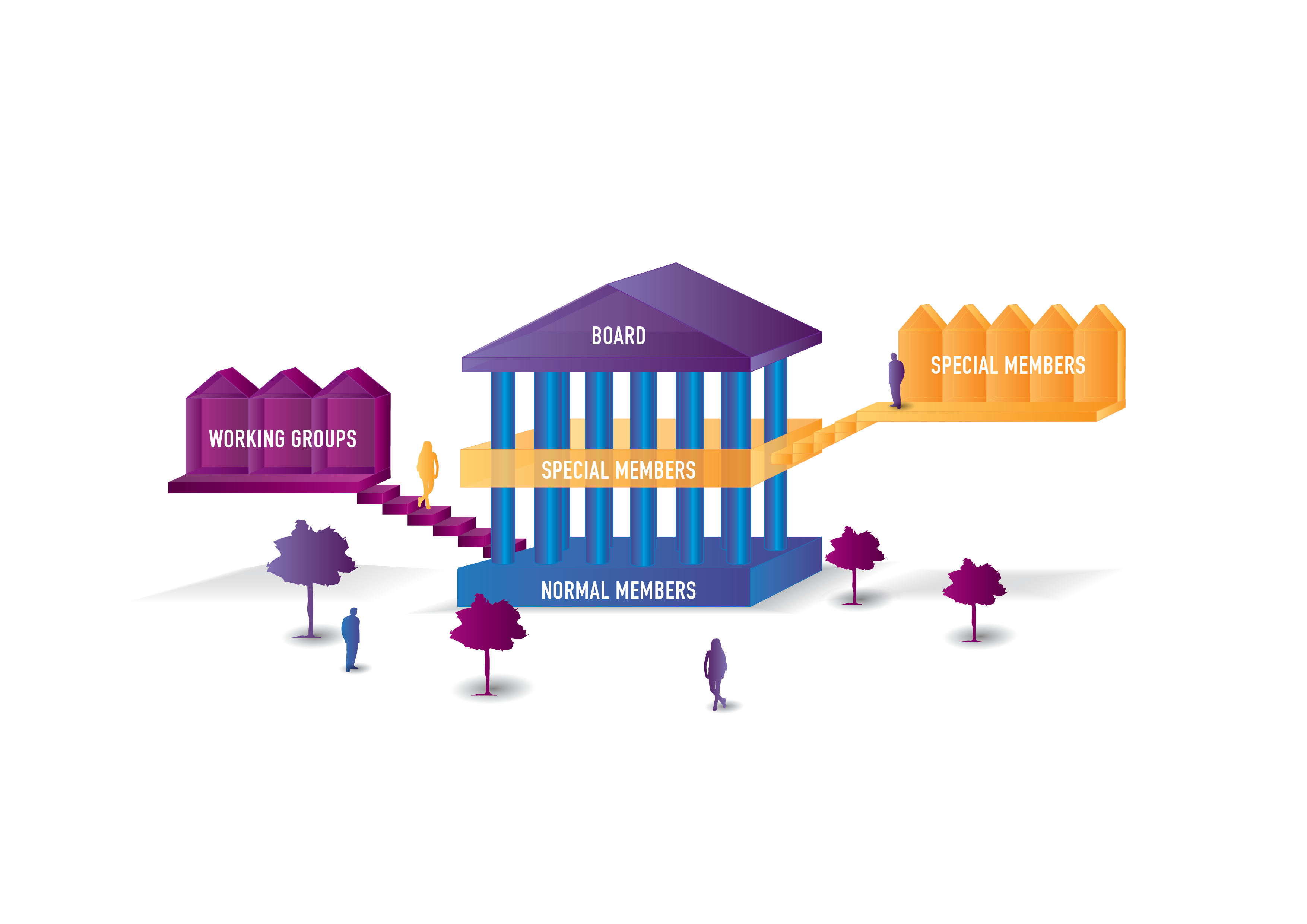 A united community, a united voice
Acting
Communitybuilding
Policybuilding
Reacting
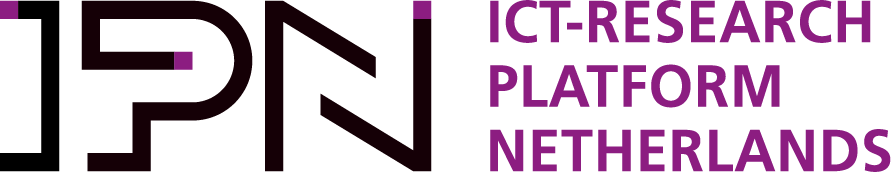 UvA
VU
UL
TUD
TiU
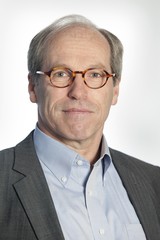 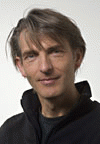 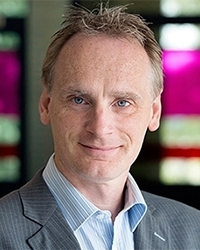 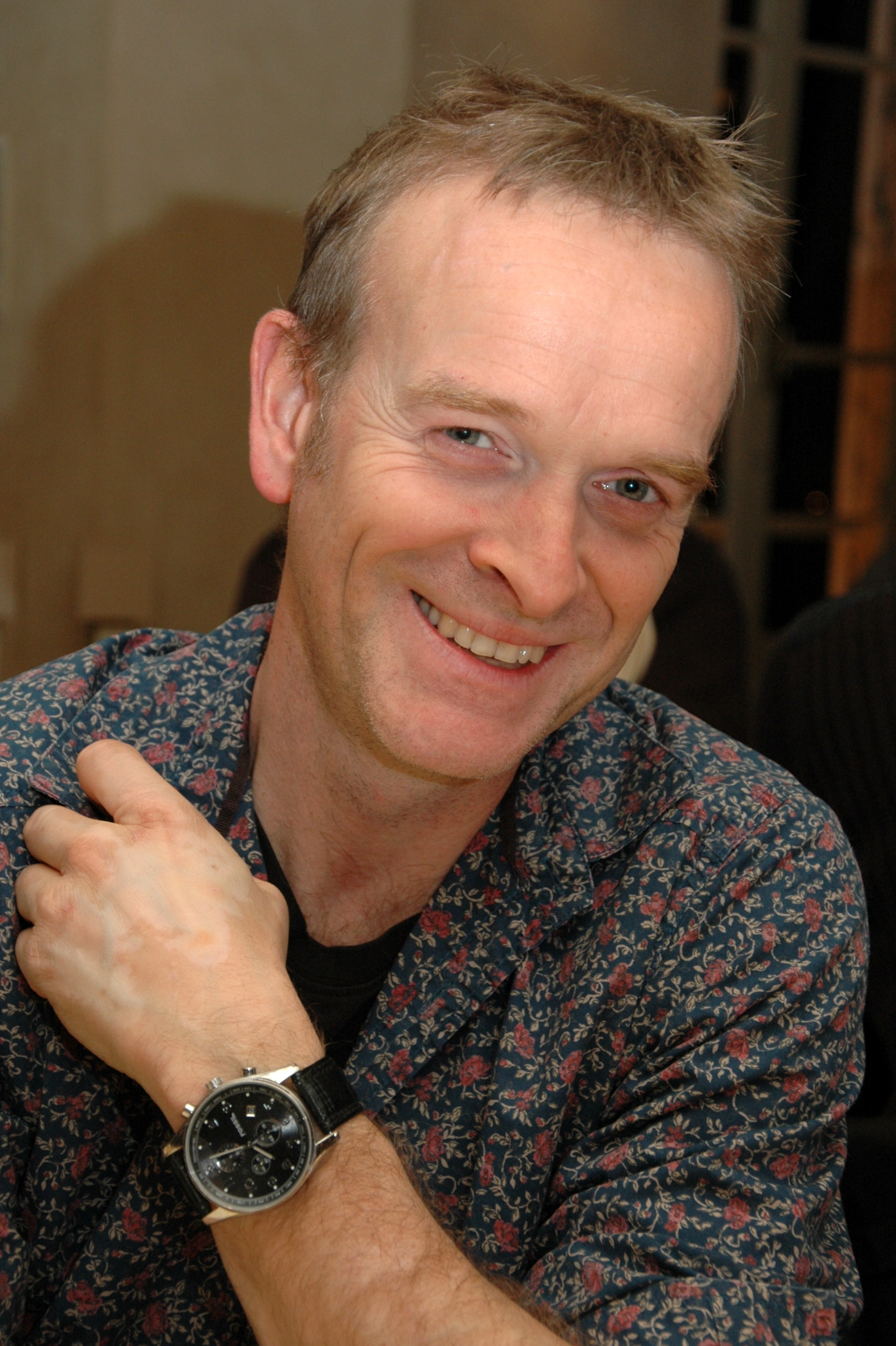 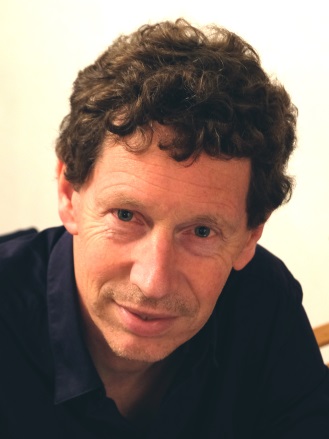 Aske Plaat
Alfons Hoekstra
Frank van Harmelen
Dick Epema
Erik Postma
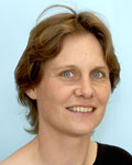 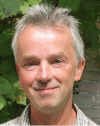 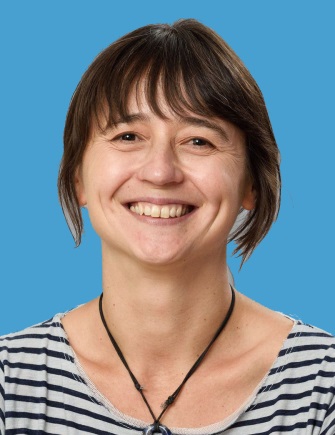 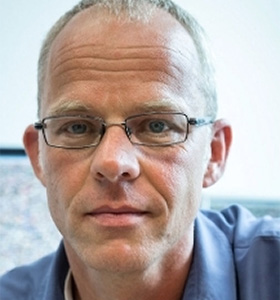 Marcel Worring
Annette ten Tije
Anna Vilanova
Hans Weigand
IPN Representatives
TUE
UU
RU
UT
RUG
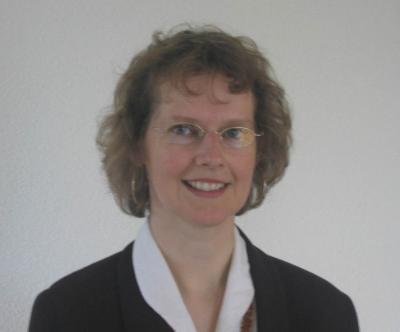 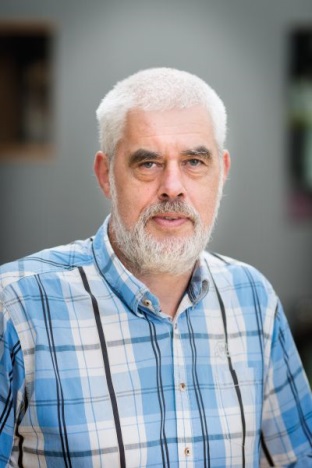 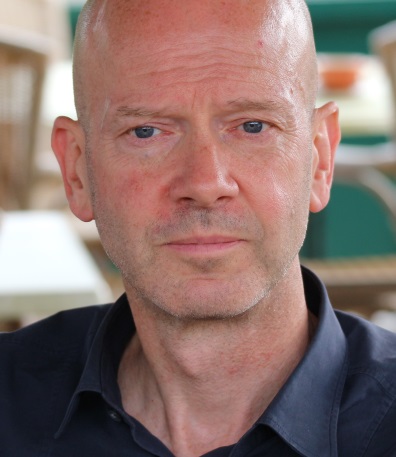 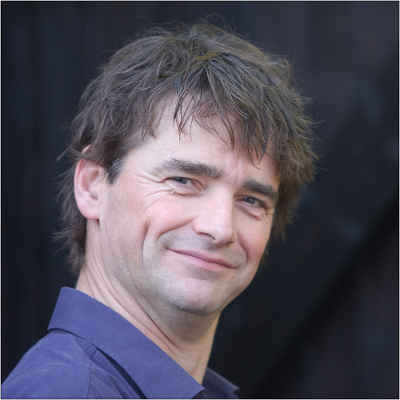 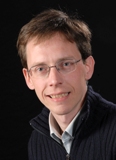 Johan Jeuring
Herman Geuvers
Johan Lukkien
Rineke Verbruggen
Jaco van de Pol
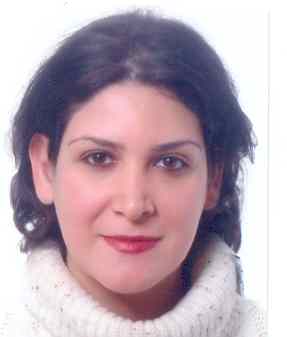 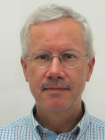 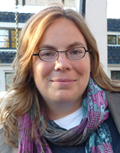 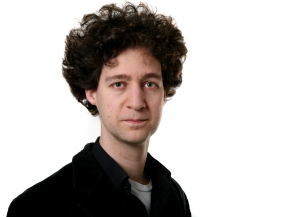 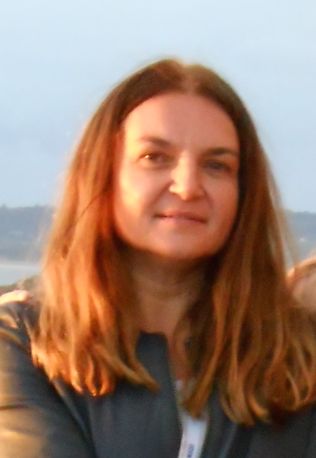 Lejla Batina
Bettine Spekmann
Slinger Jansen
Nirvana Meratnia
Jos Roerdink
IPN Representatives
CWI
UM
WUR
EE
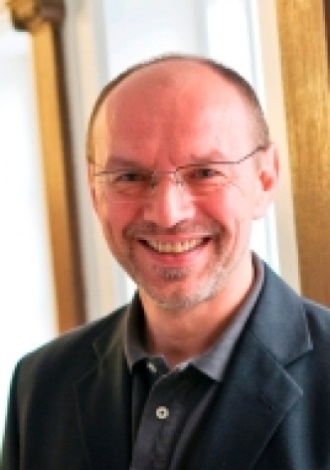 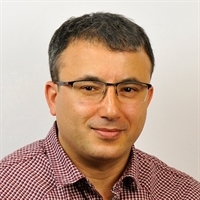 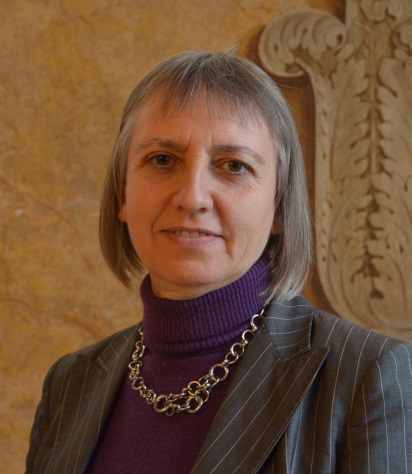 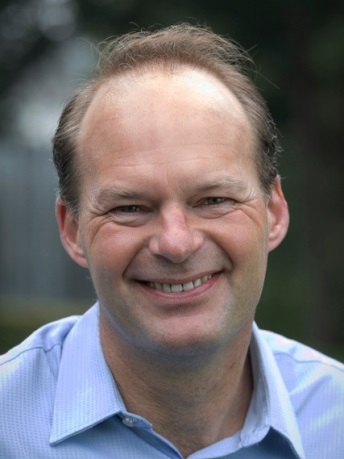 Bedir Tekinerdogan
Gerhard Weiss
Bram Nauta
Lynda Hardman
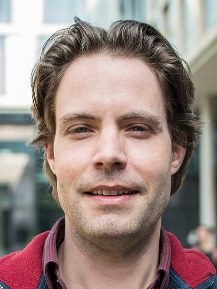 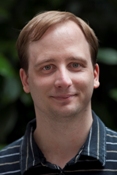 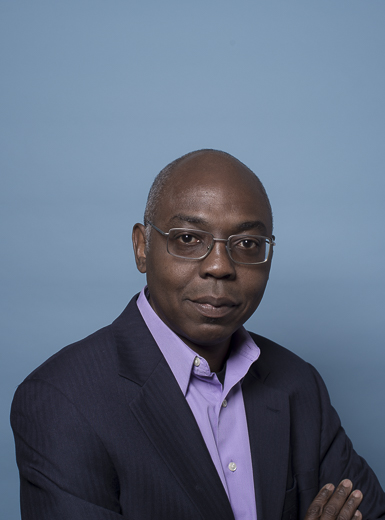 Kofi Makinwa
Thijs van der Storm
Mark Winands
IPN Representatives
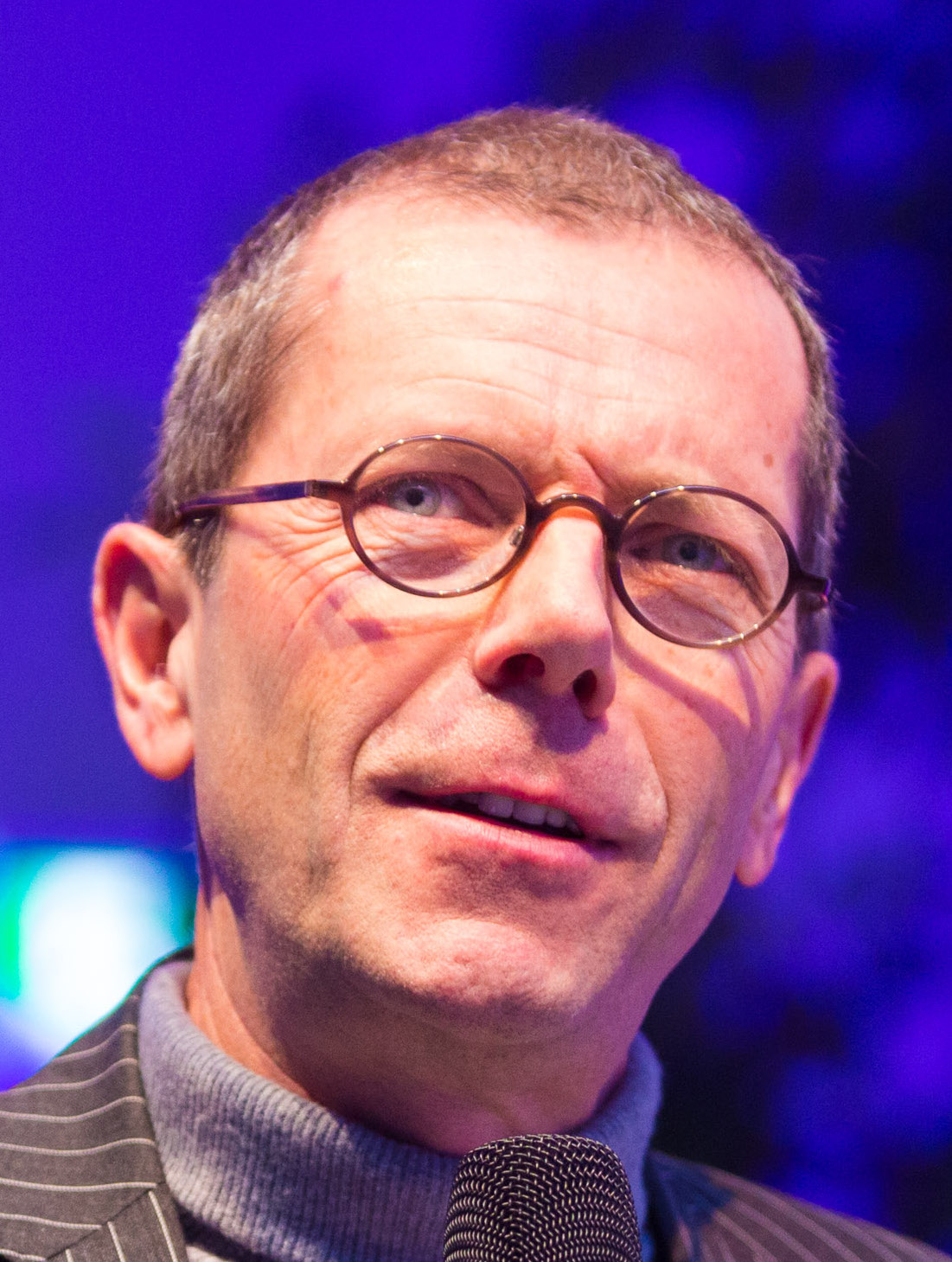 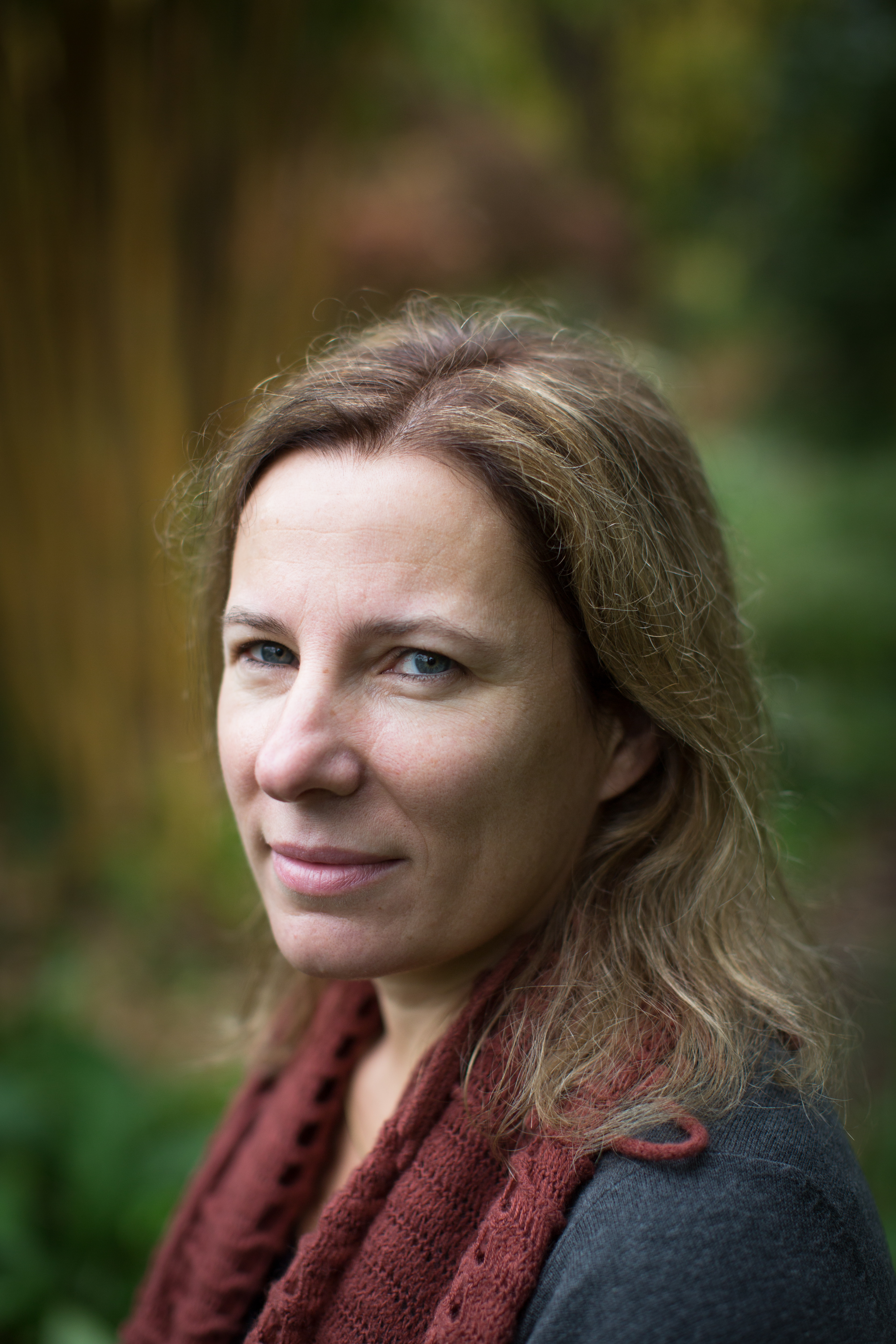 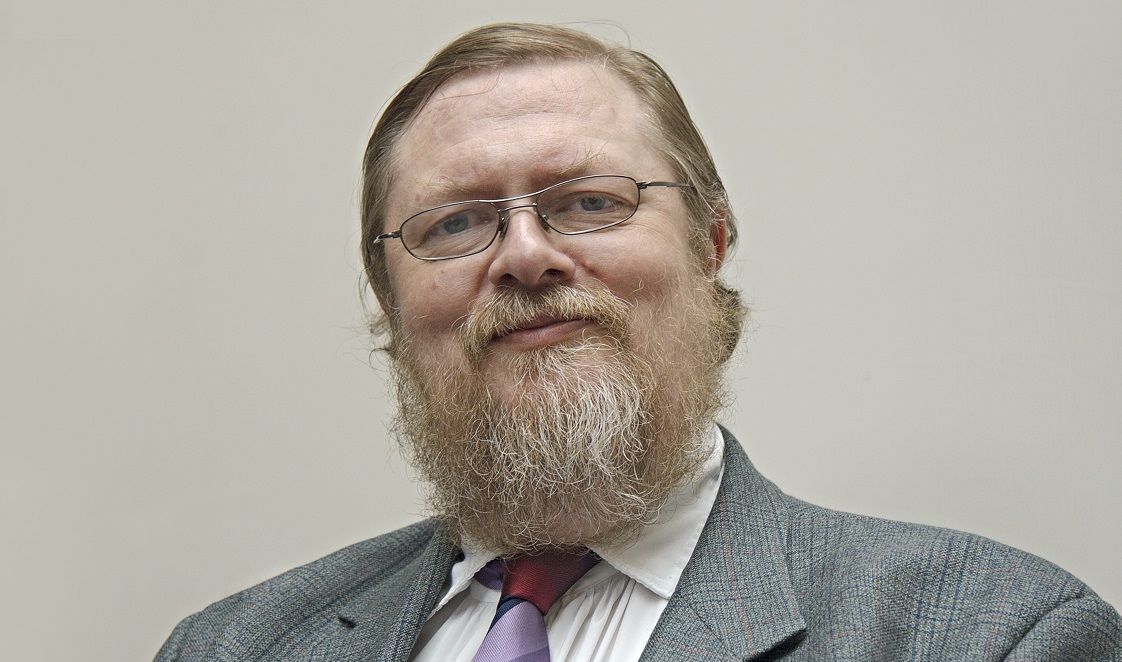 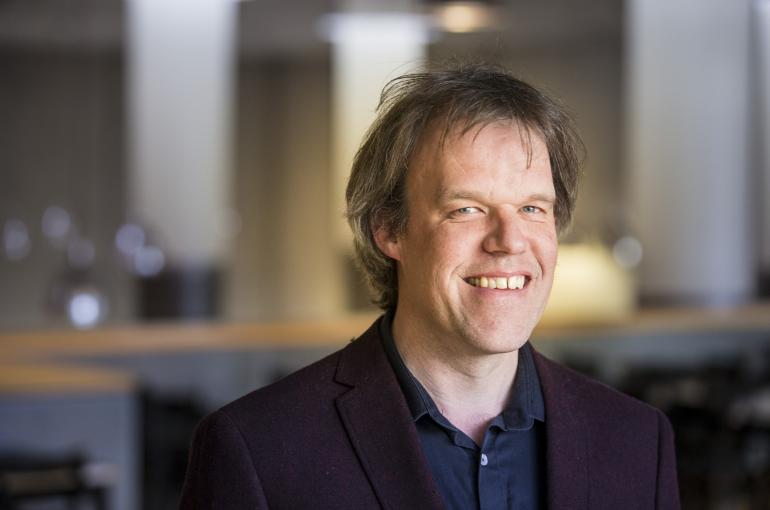 Patricia Lago
John Jules Meyer
Gerard Barkema
Maarten van Steen(chair)
Board members
IPN Representatives
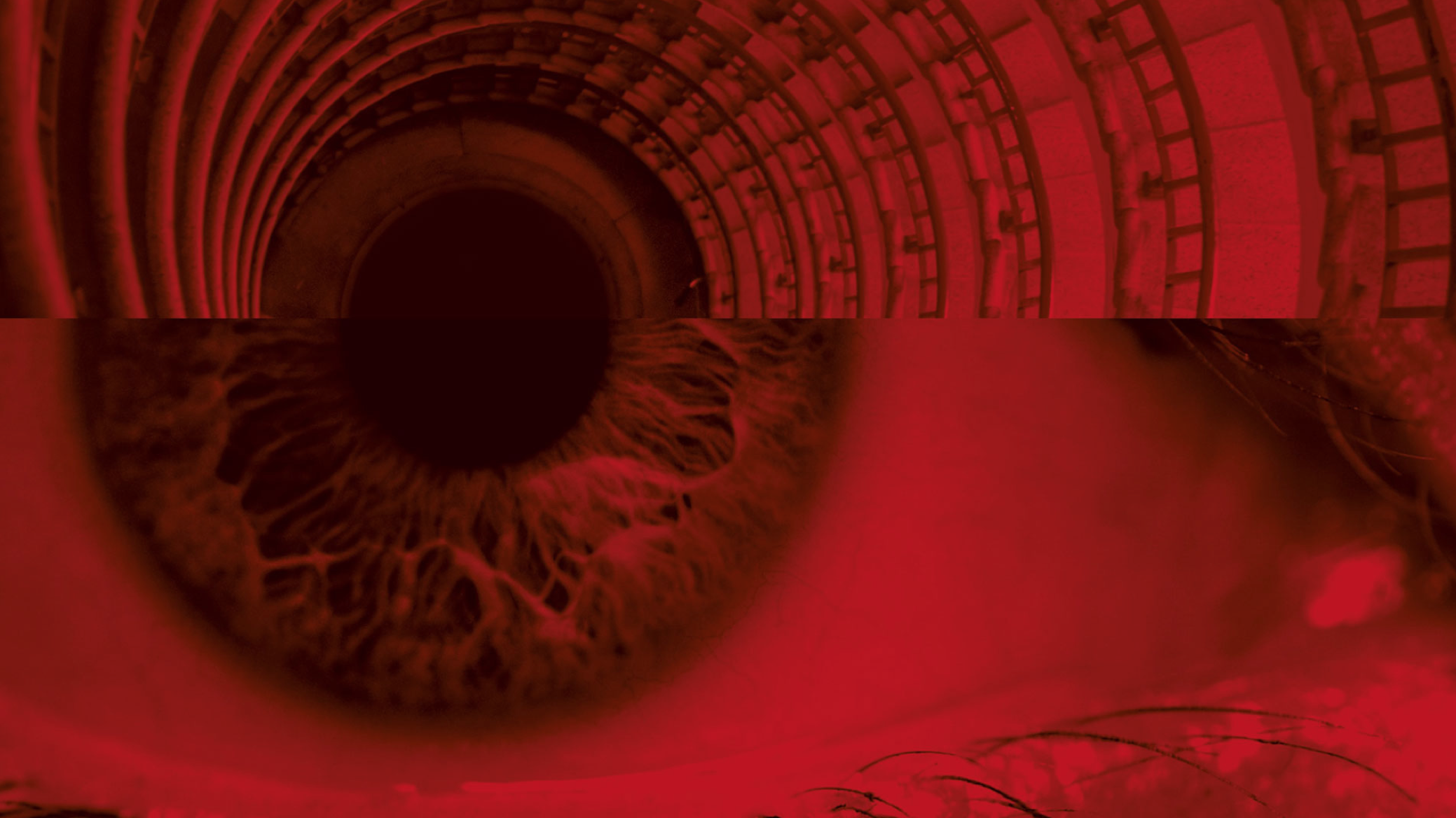 NWO-ENW Round Table Informatics
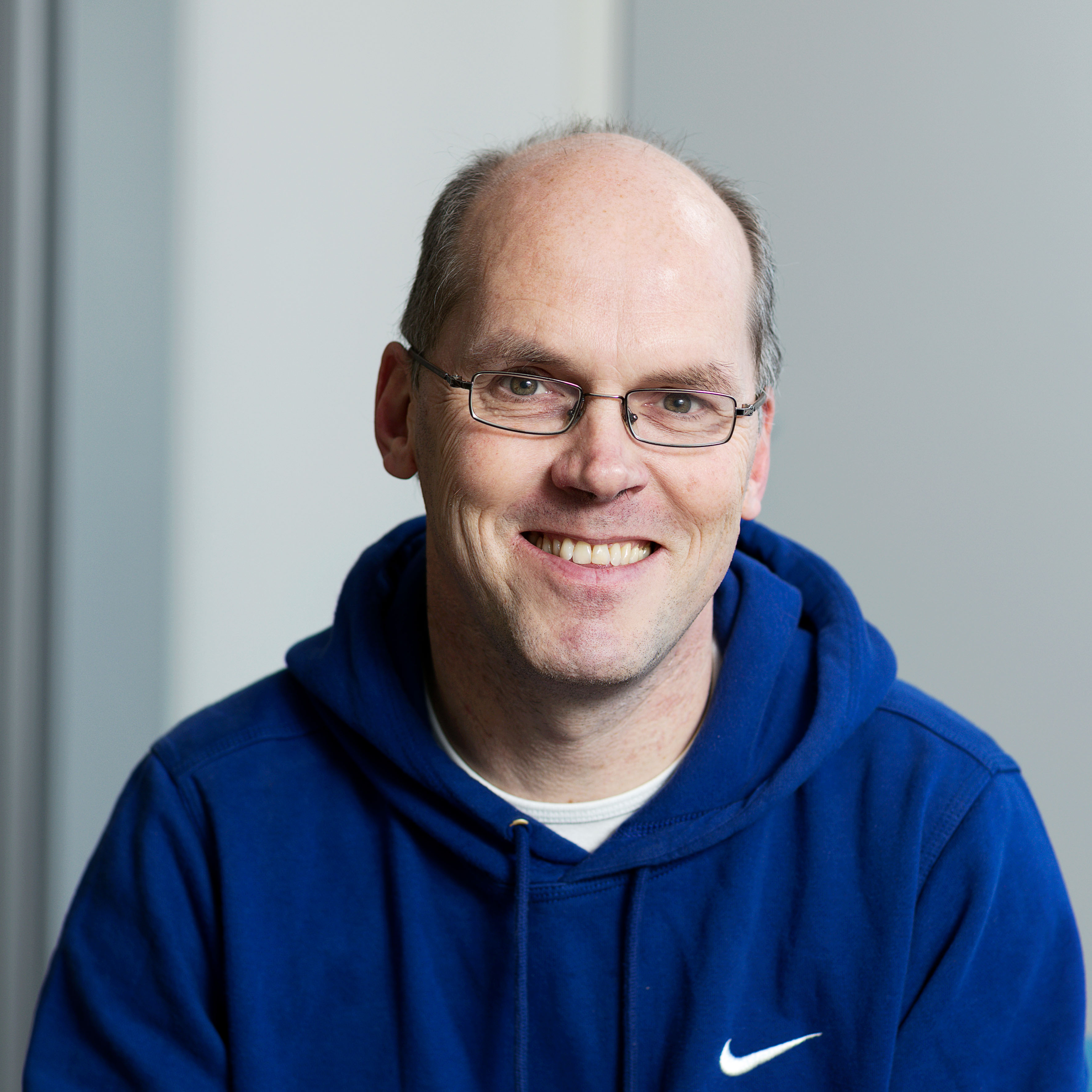 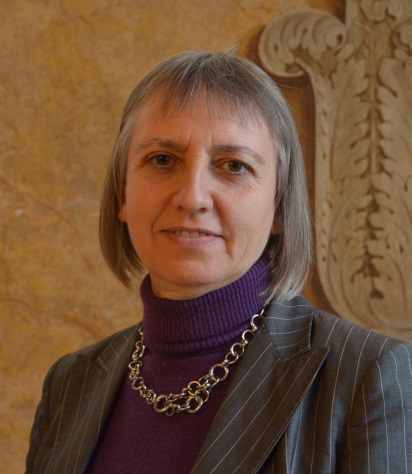 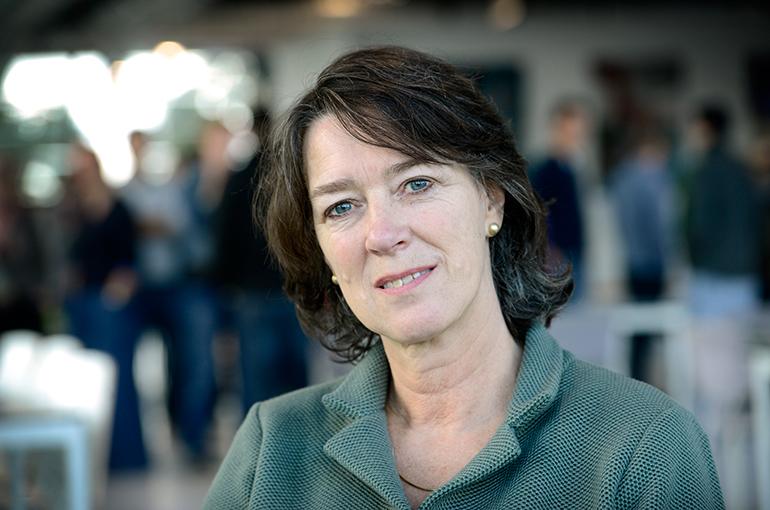 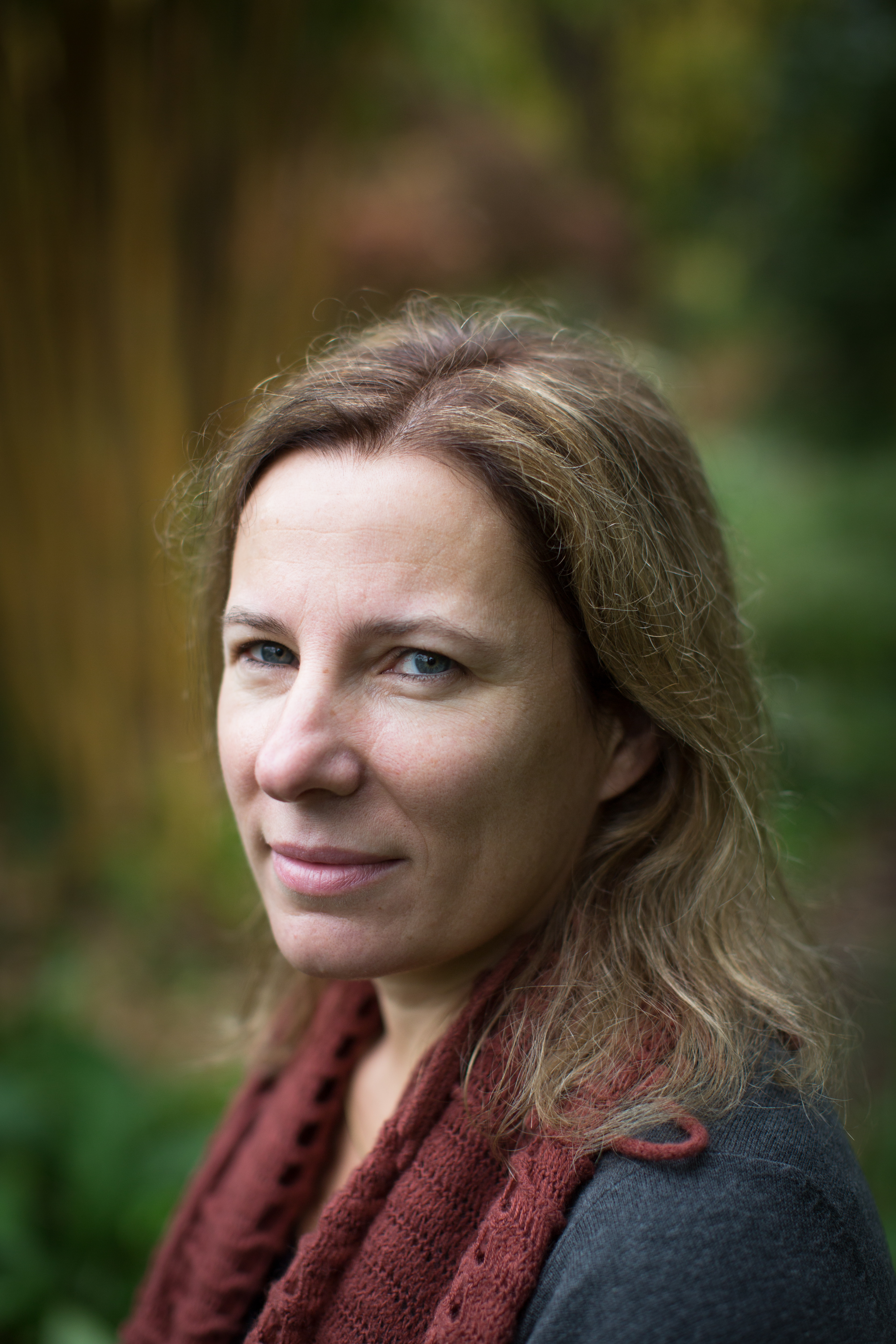 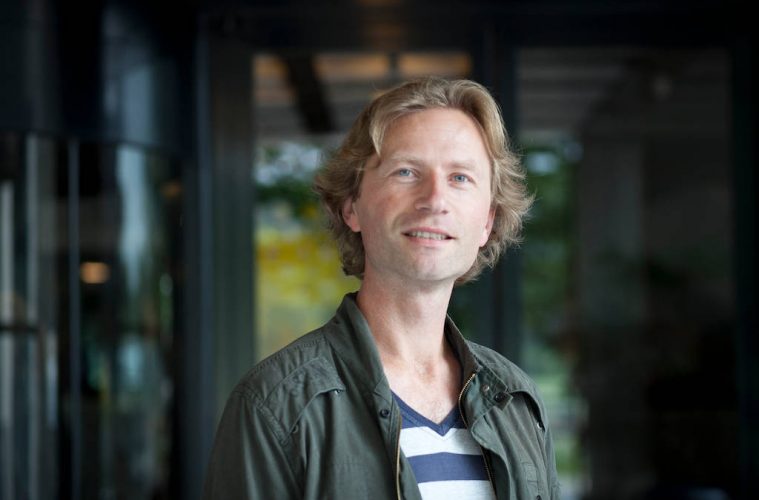 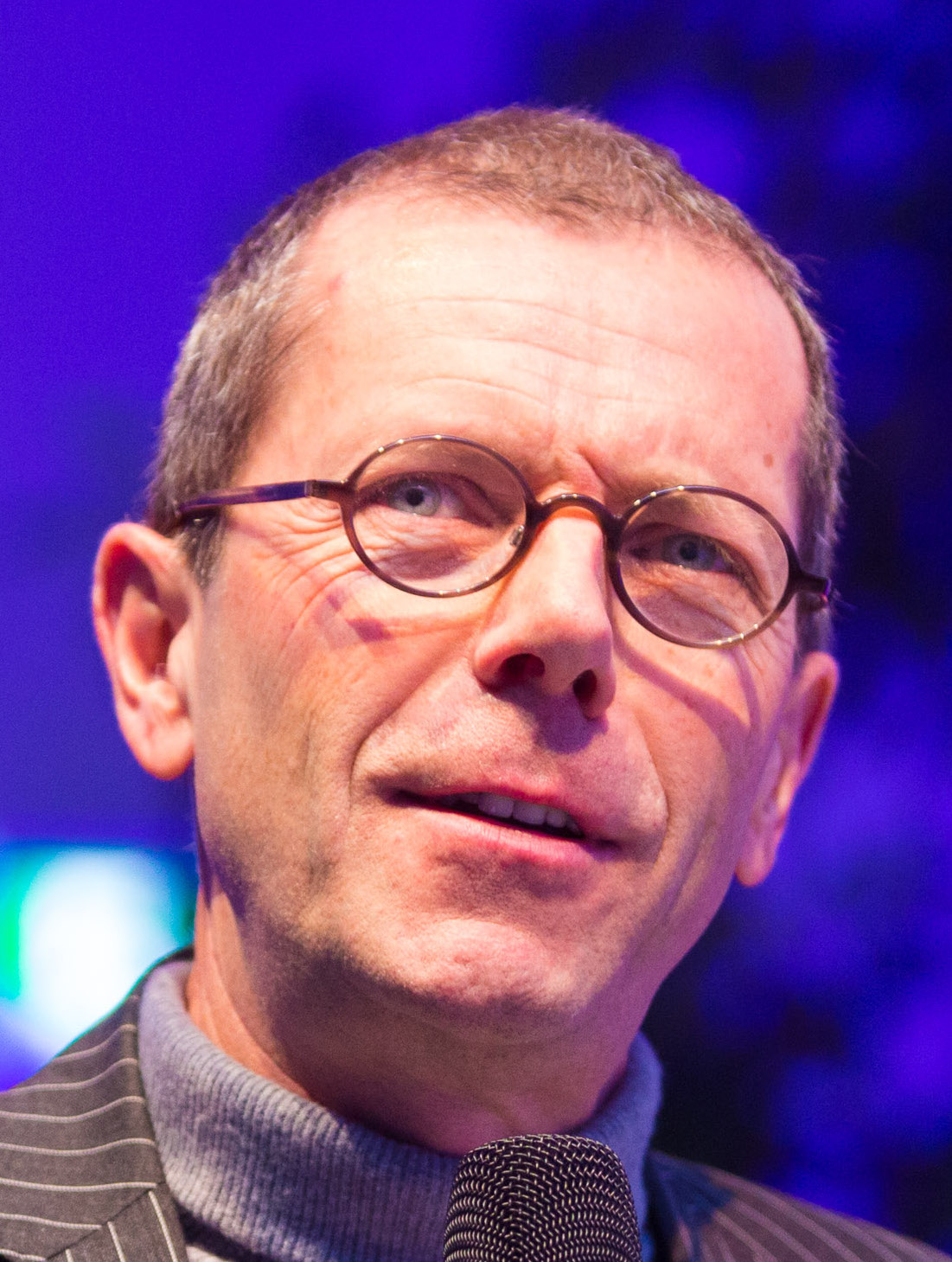 Franciska de Jong
Maarten van Steen(chair)
Patricia Lago
Herbert Bos
Tom Heskes
Lynda Hardman
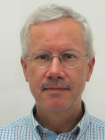 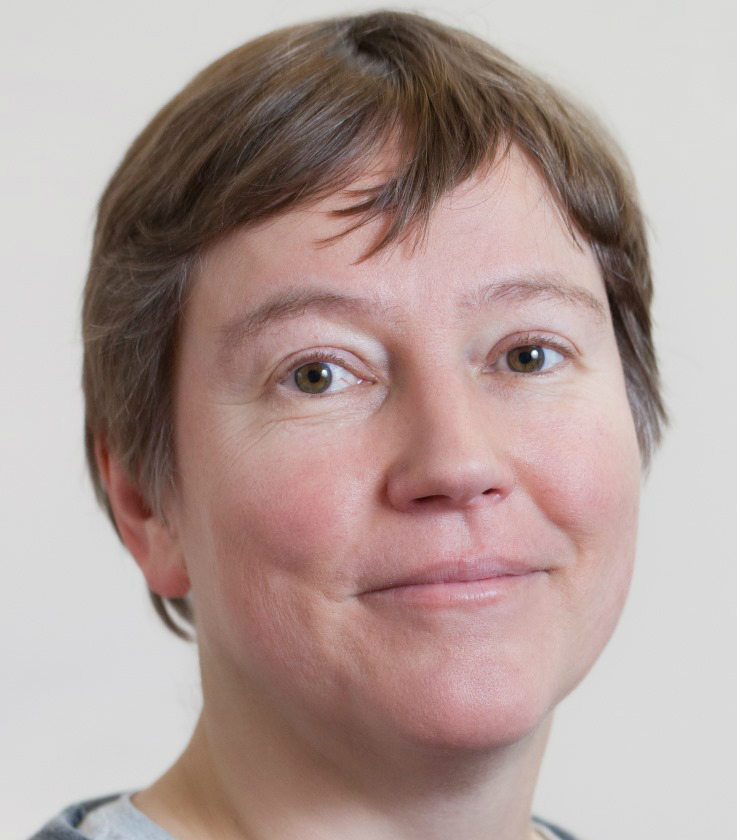 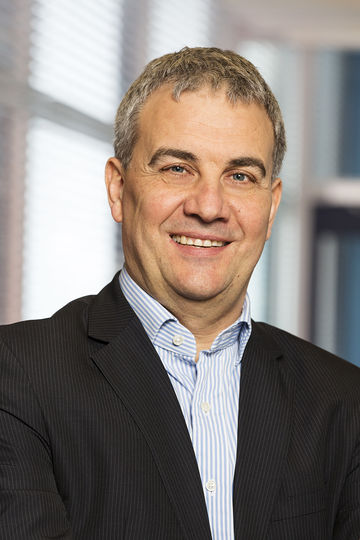 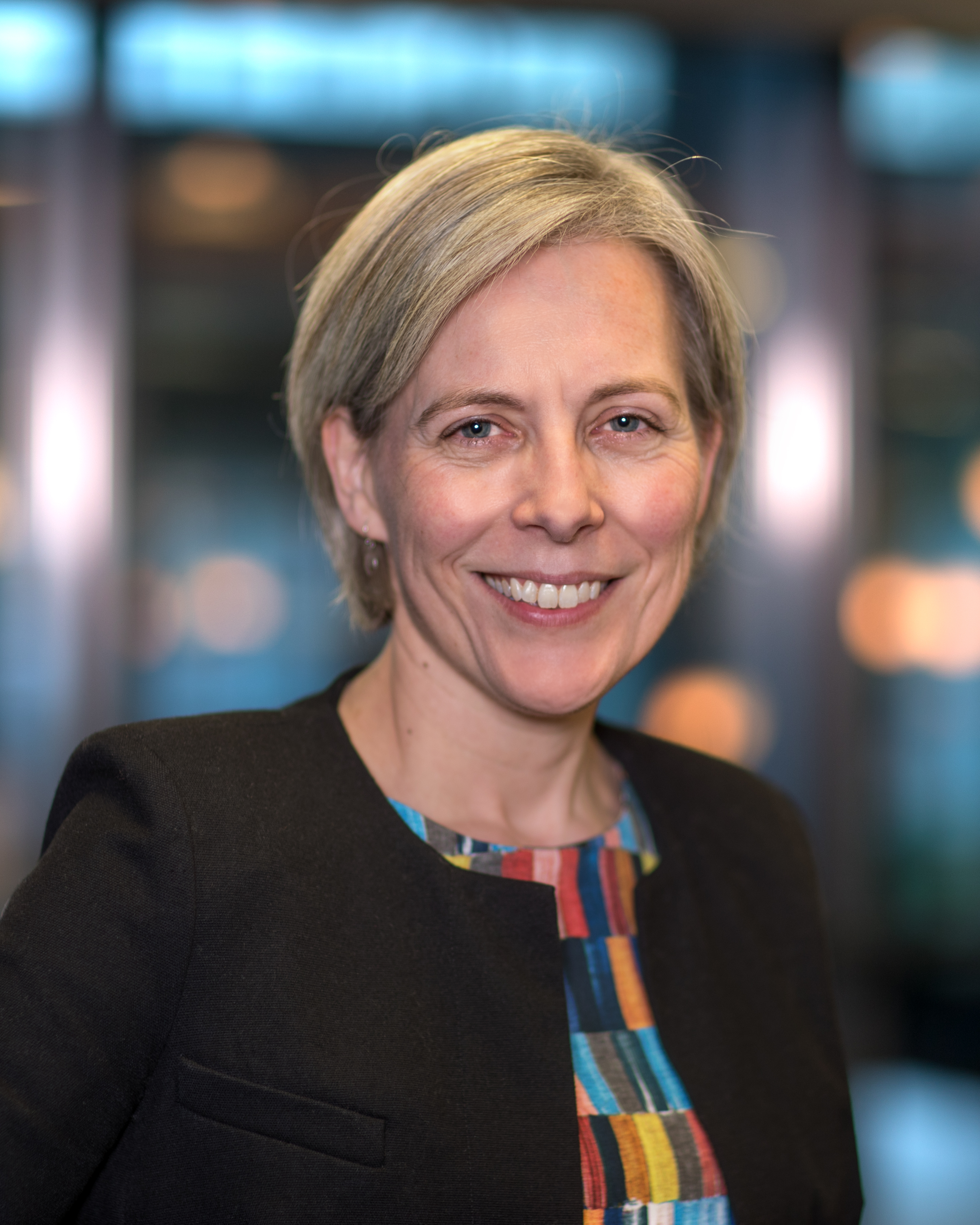 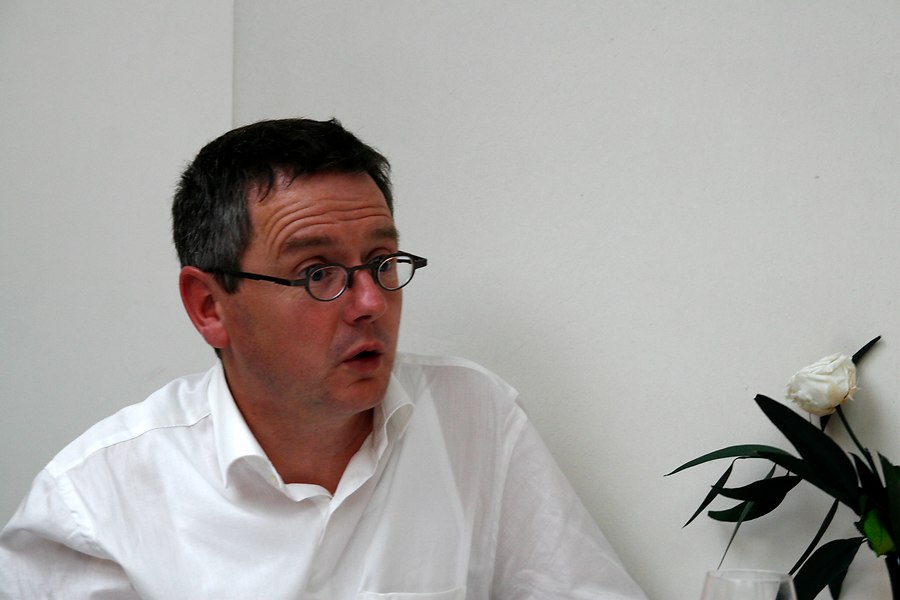 Catholijn Jonker
Inald Lagendijk
Jos Roerdink
Josien Pluim
Mark van den Brand